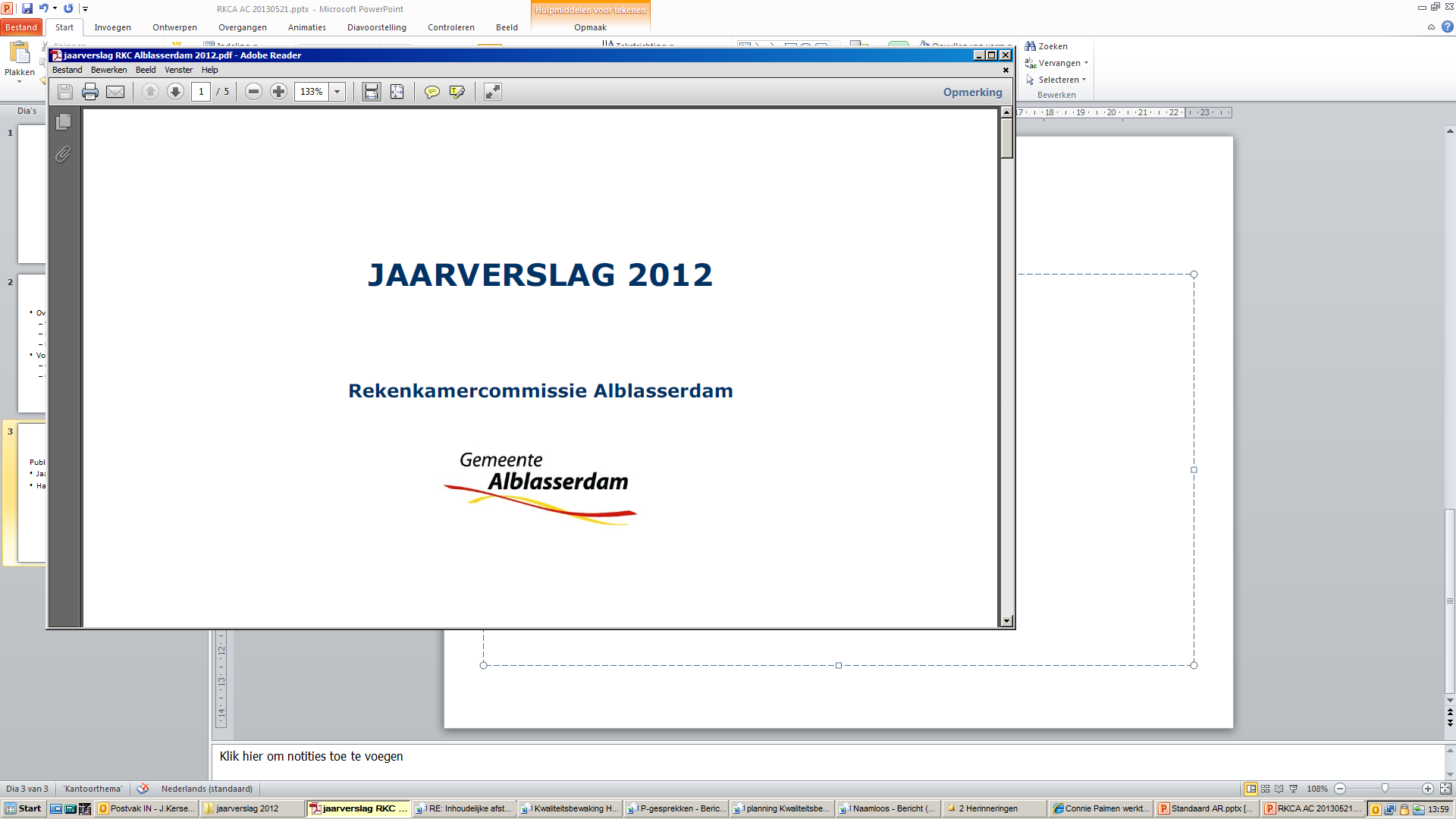 Rekenkamercommissie
Jaarplan 2013

Bespreking met auditcommissie dinsdag 21 mei 2013
Randvoorwaarden
Overeenkomst met gemeente Dordrecht
Verlengd tot en met 2014
Budget €10.000 per jaar
Een onderzoek per twee jaar (à 50 dagen)
Voorkeuren auditcommissie
Geen kroniek
Gericht op leren
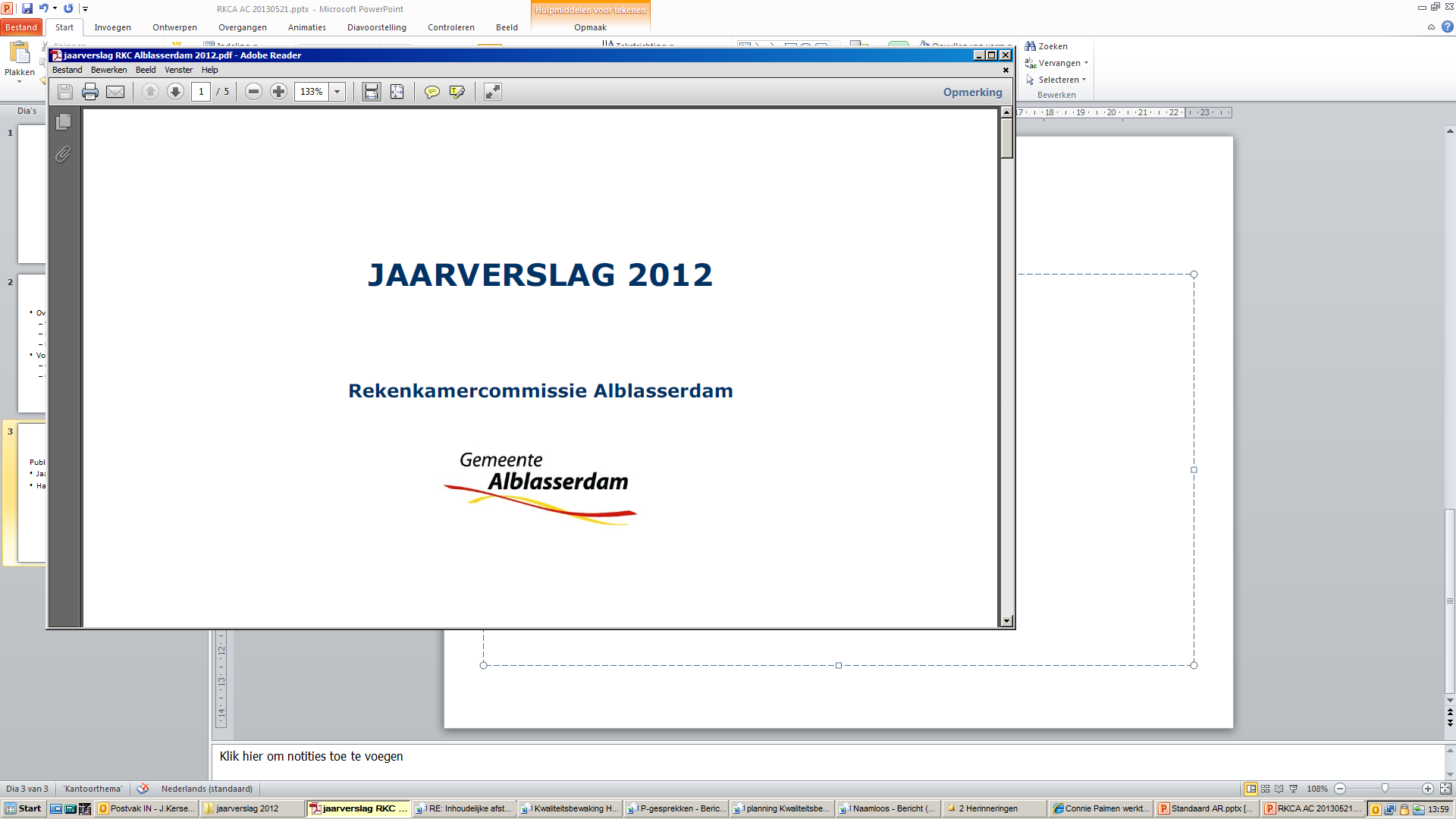 Terugblik 2012
Publicaties:
Jaarverslag 2011 (31 maart)
Haven-Zuid (11 oktober)
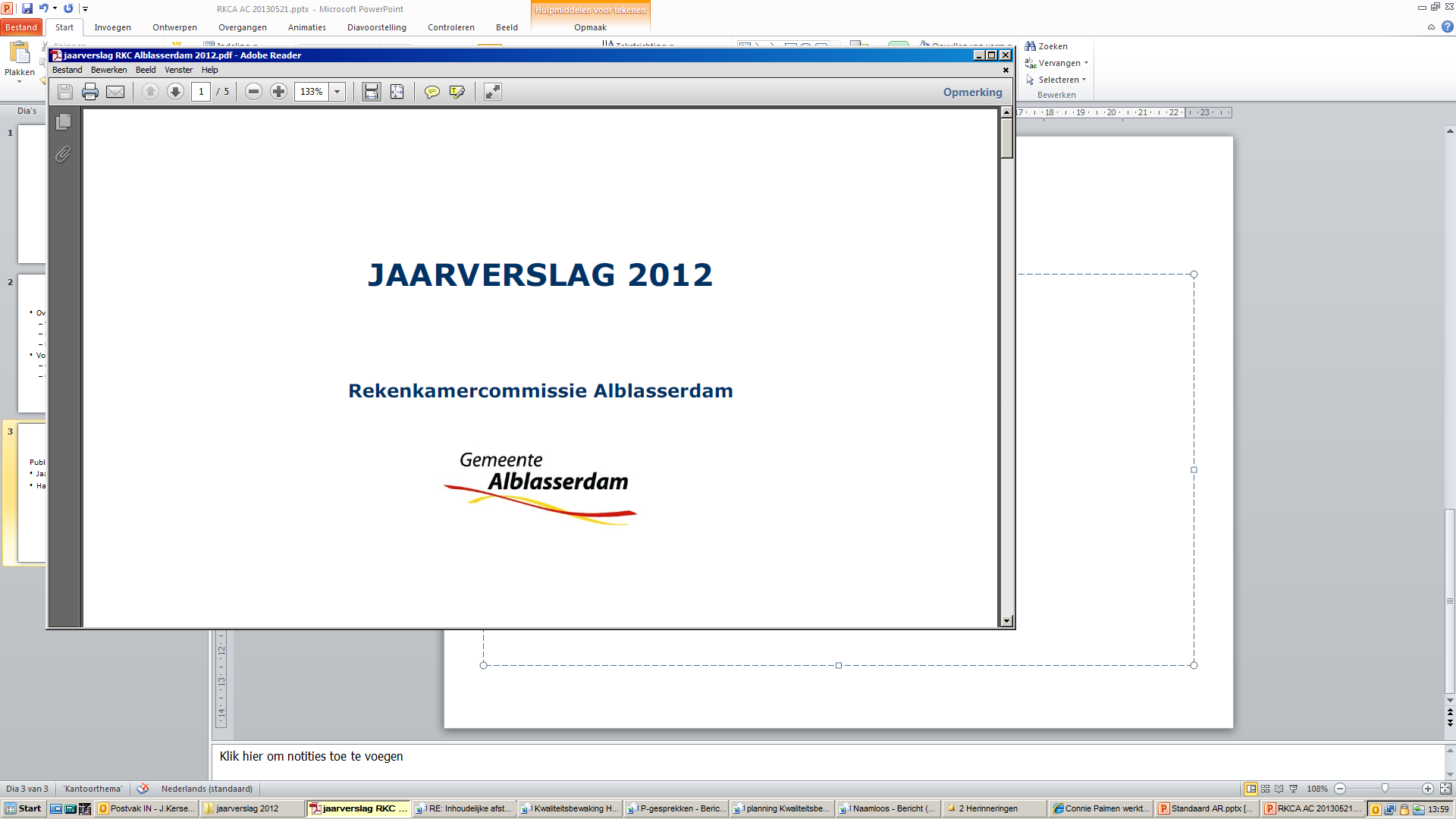 Stappen in 2013
Voorbereiding plan 2013 
Gesprek griffier, voorzitter AC (9 april)
Gesprek met AC (21 mei)
Voorstel uitwerken
Uitvoeren
Publiceren
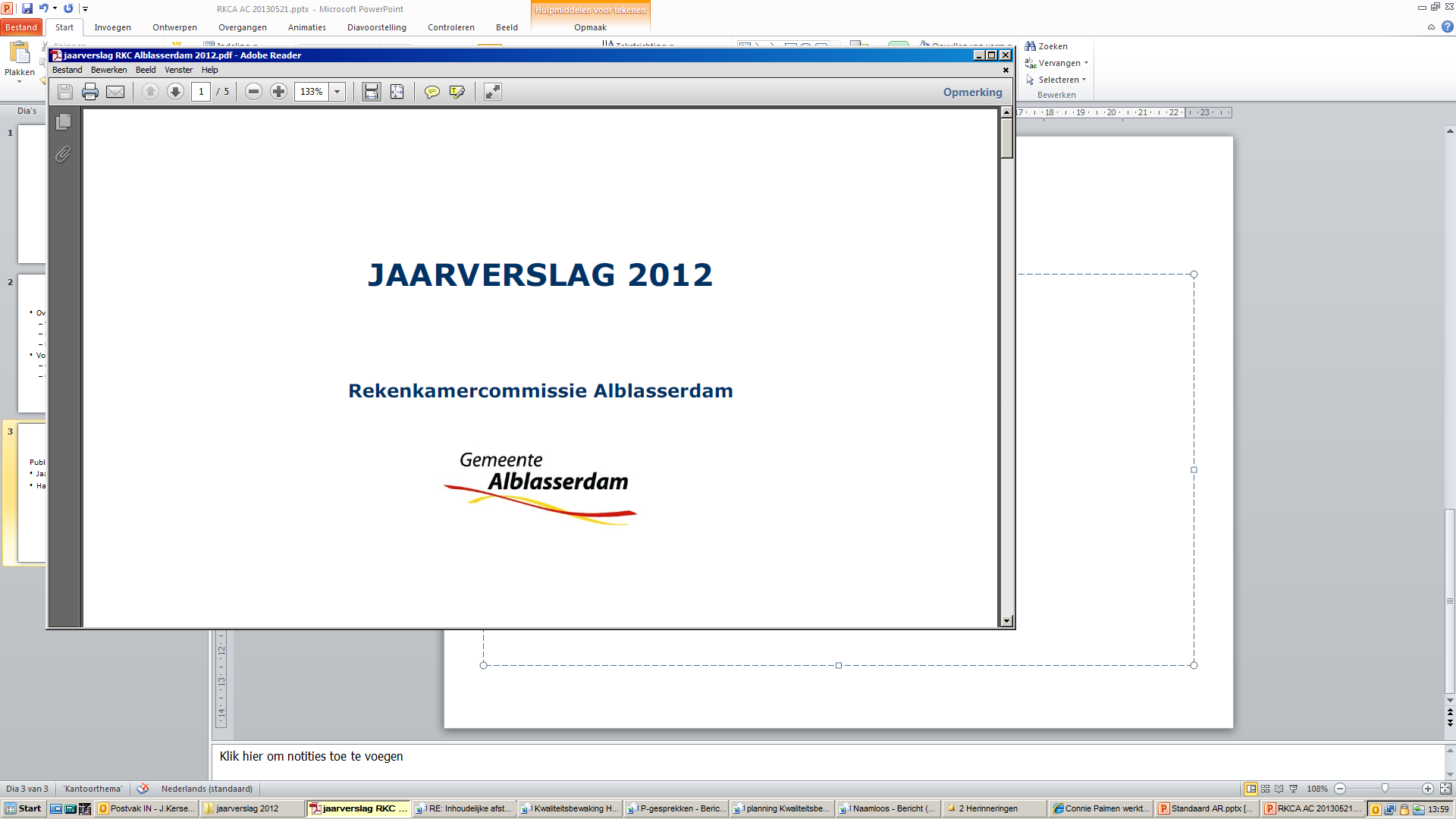 Selectie van onderwerpen
Uitgangspunten:
Regionaal relevant, of
100% Alblasserdam, of
Tussenvorm
Hulpvragen:
Wat wil je als raad écht weten?
Bij onbeperkt onderzoeksbudget:
wat zou je laten uitzoeken?
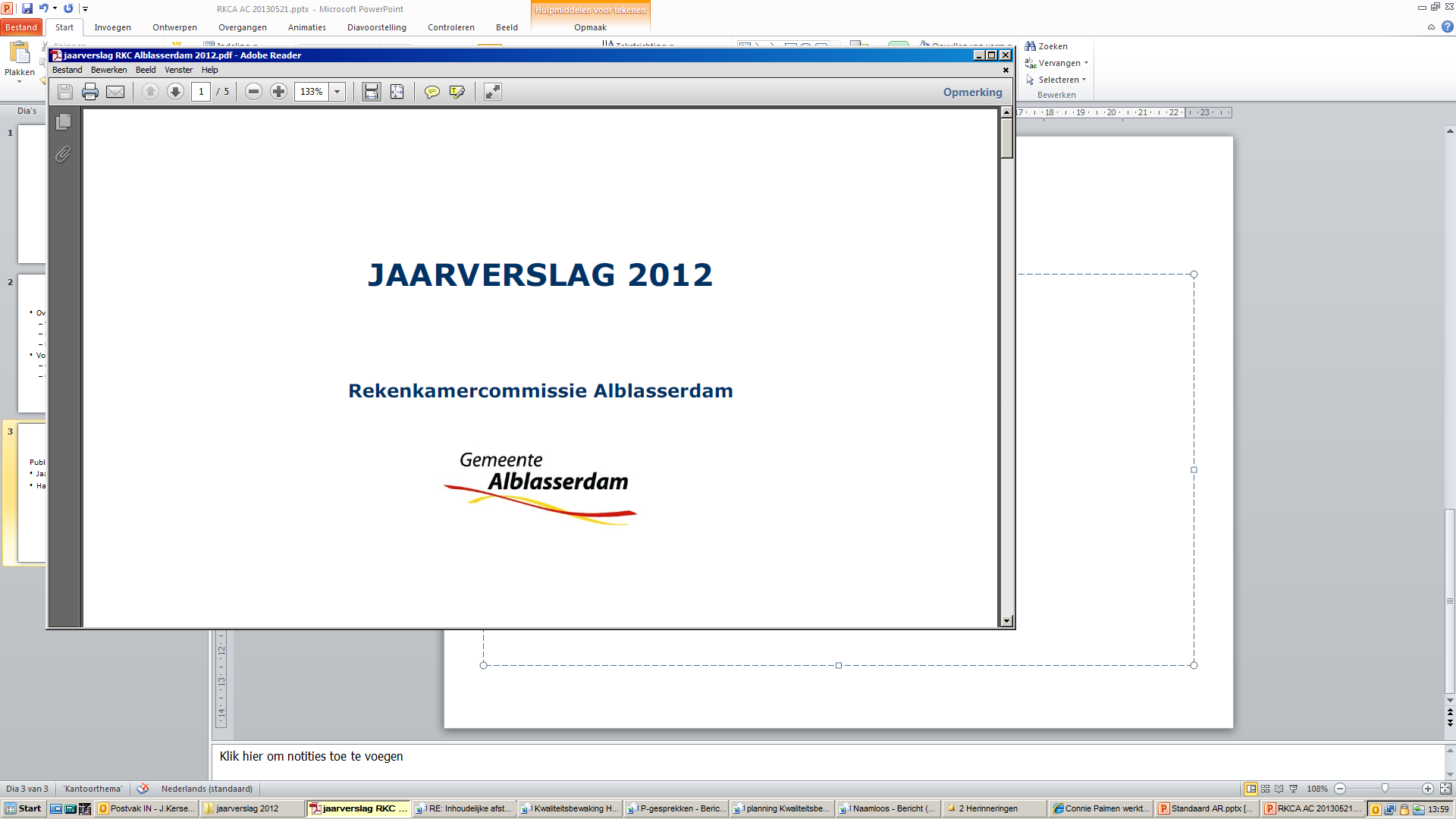 Mogelijke onderwerpen
ICT Drechtsteden
Servicecentrum Drechtsteden
ROM-D
Samenwerking Drechtraad-gemeenteraad
Noordoevers
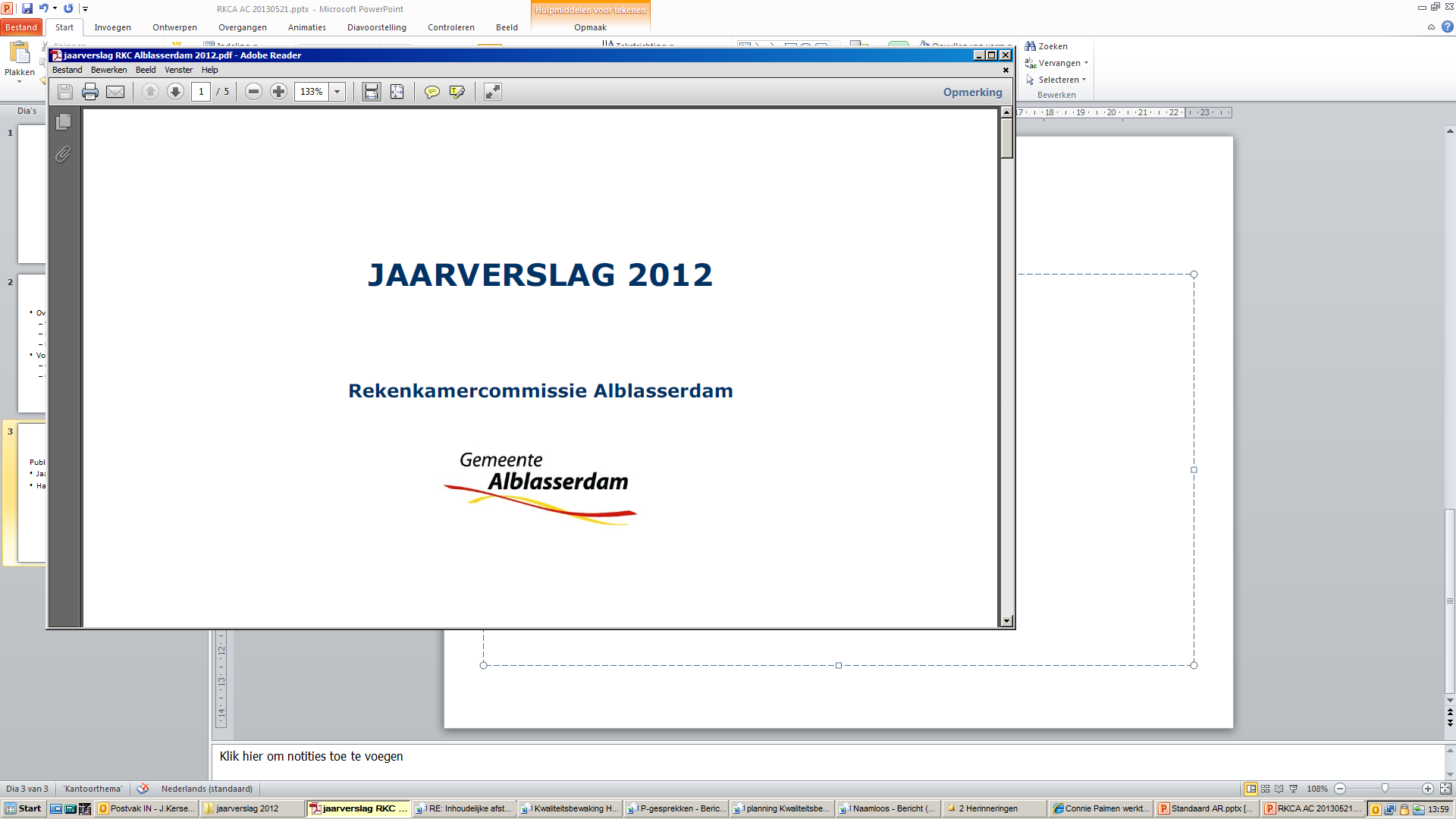